Развлечение по проекту «В гостях у сказки»    «День Рождения Деда Мороза»группаСказка
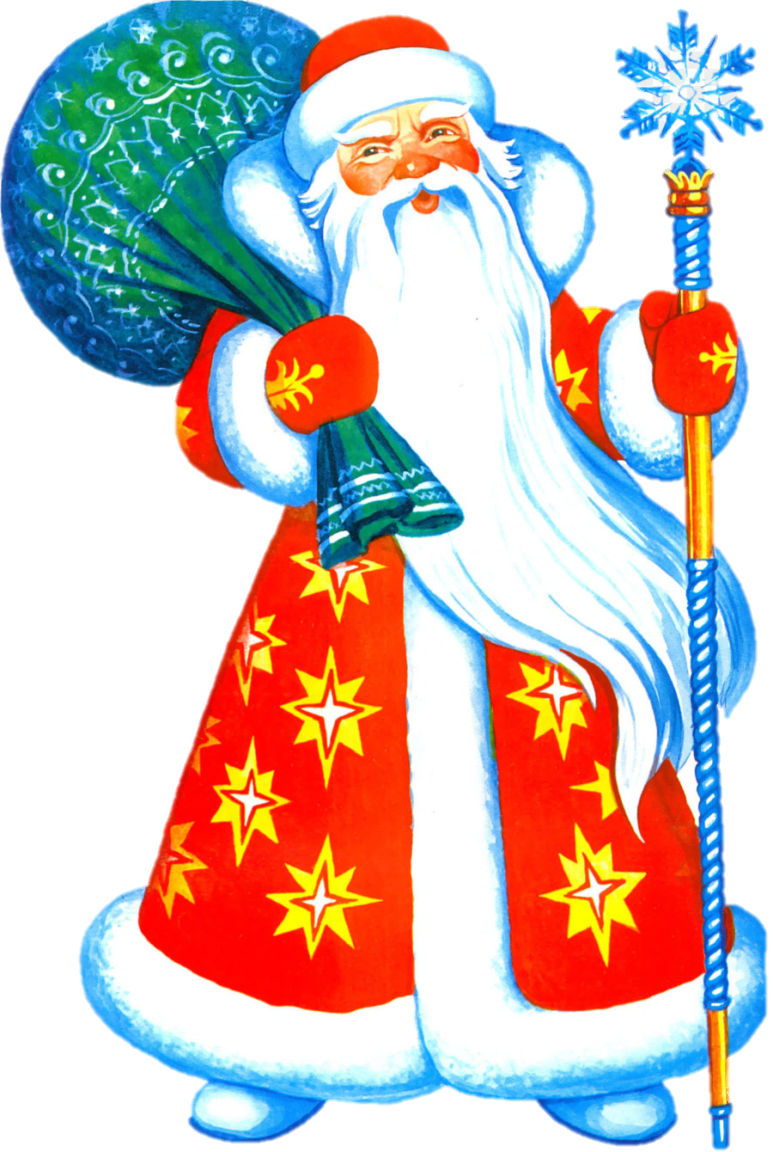 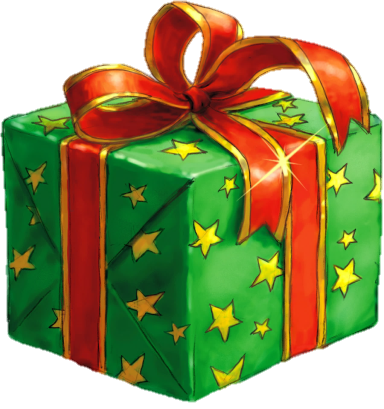 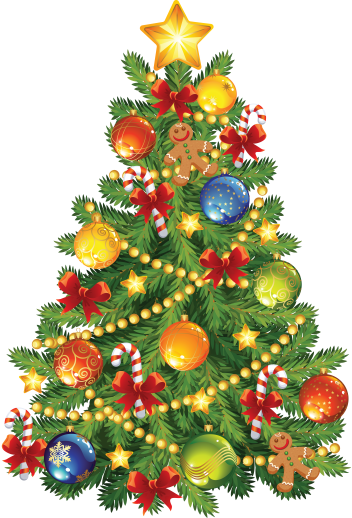 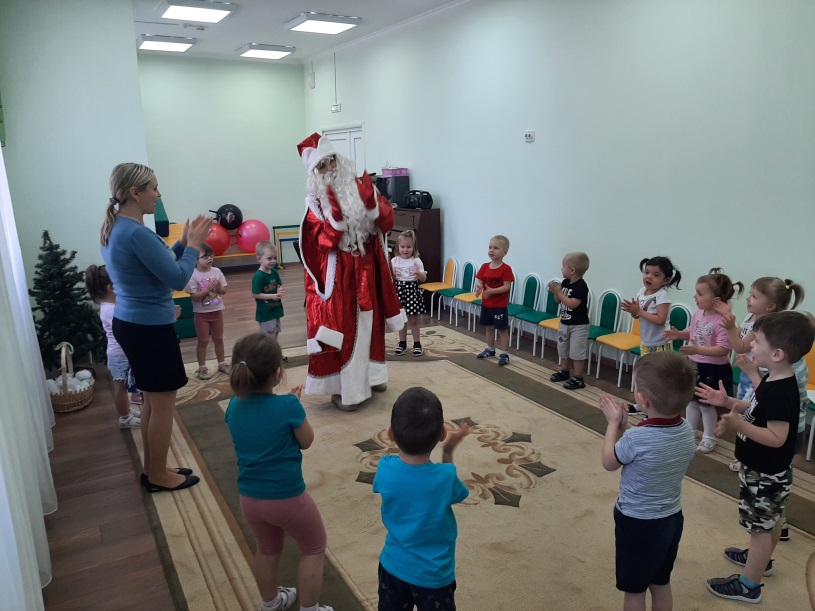 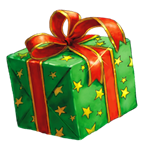 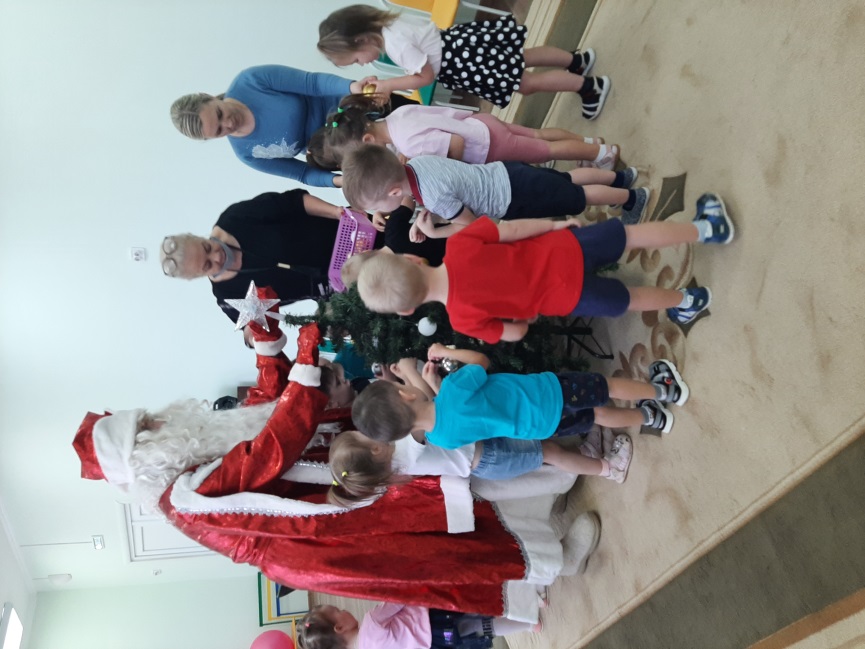 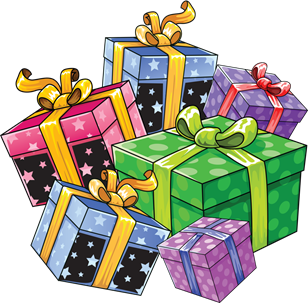 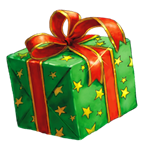 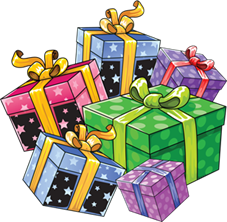 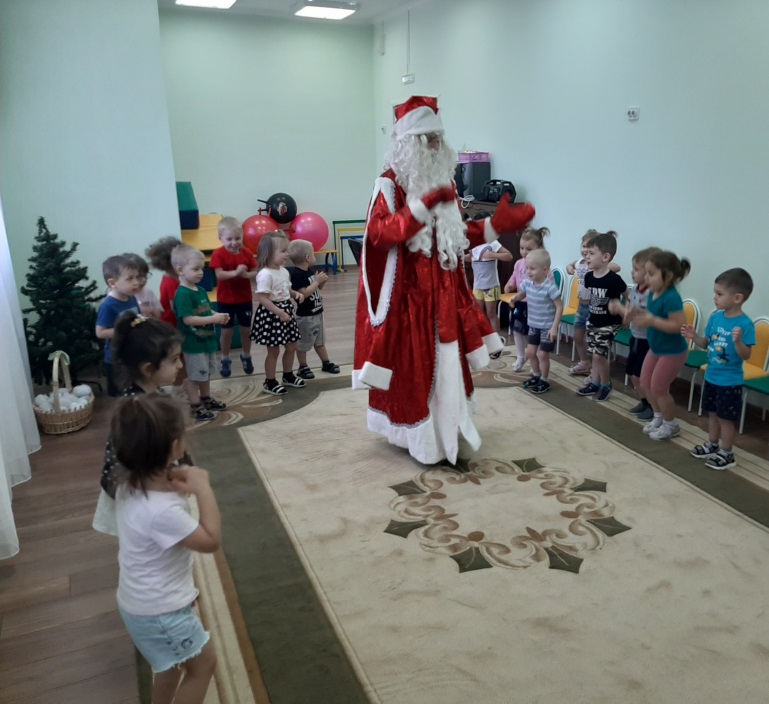 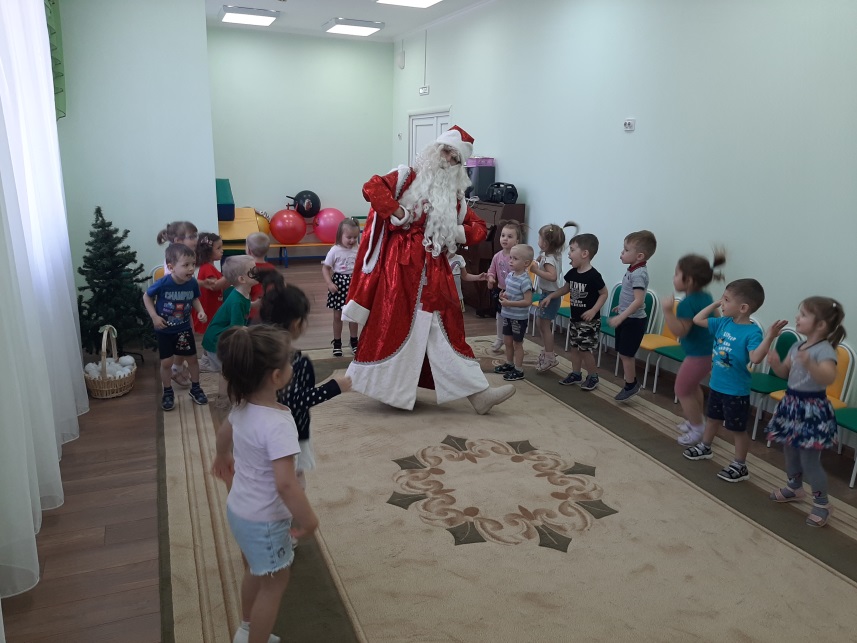 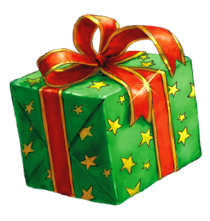 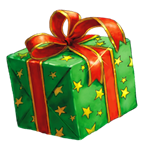 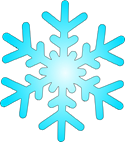 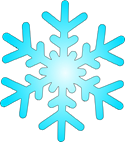 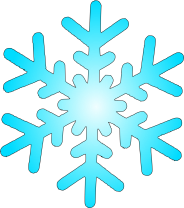 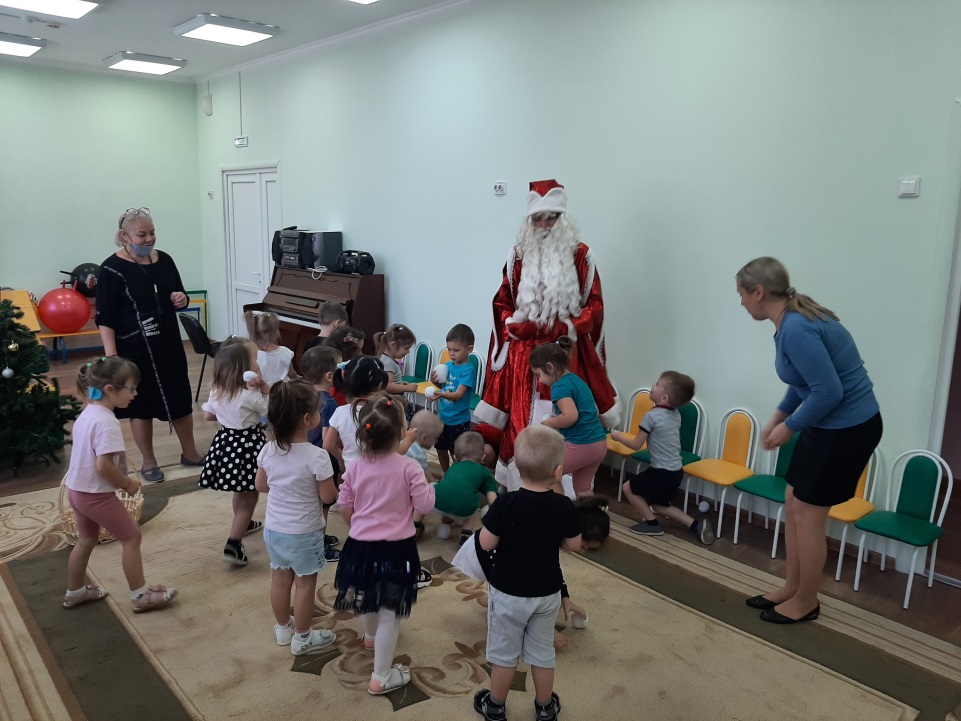 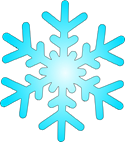 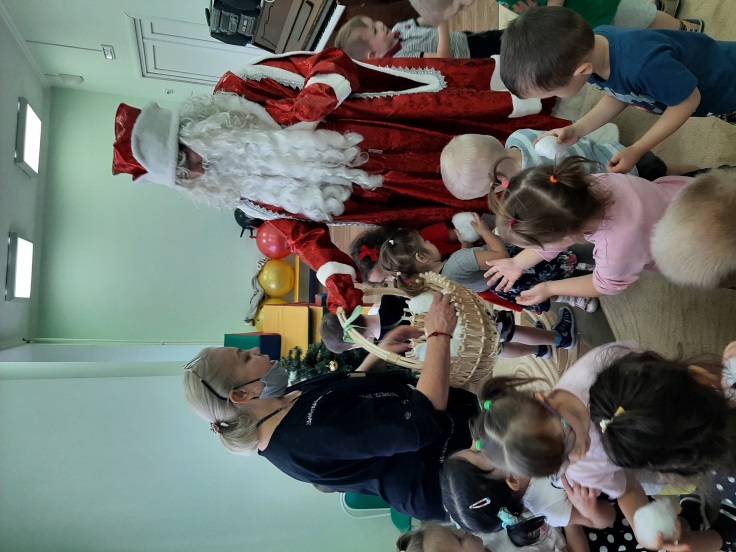 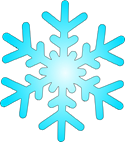 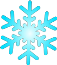 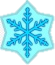 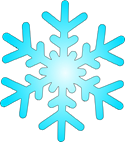 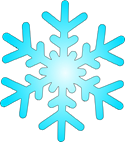 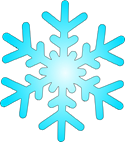 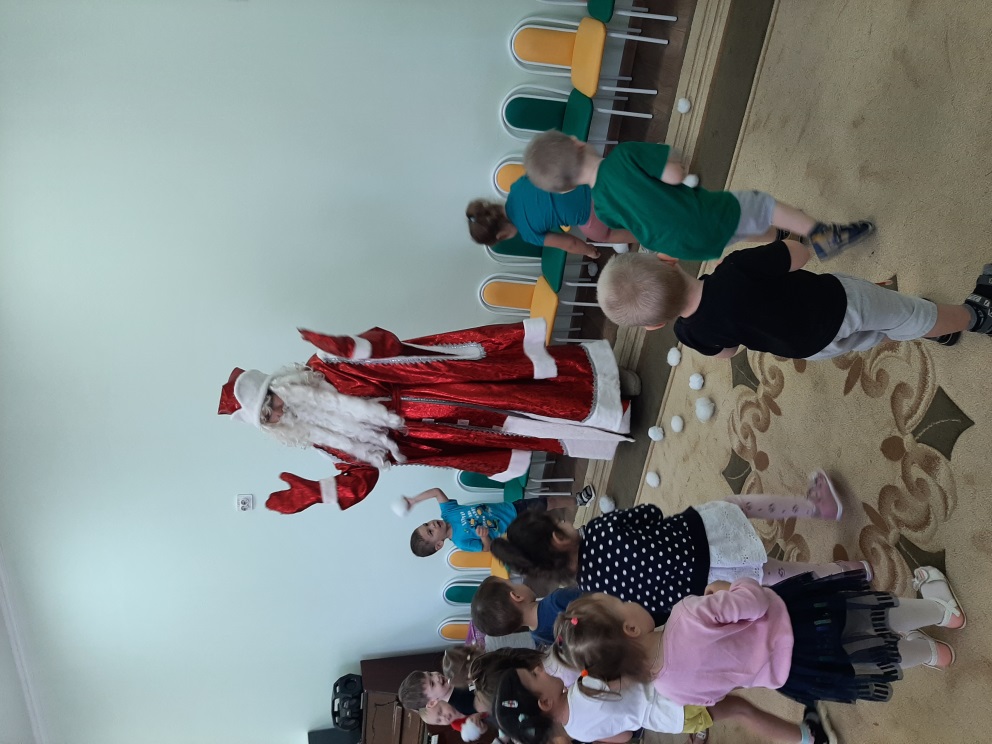 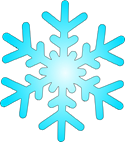 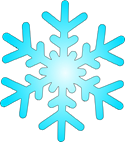 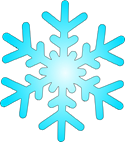 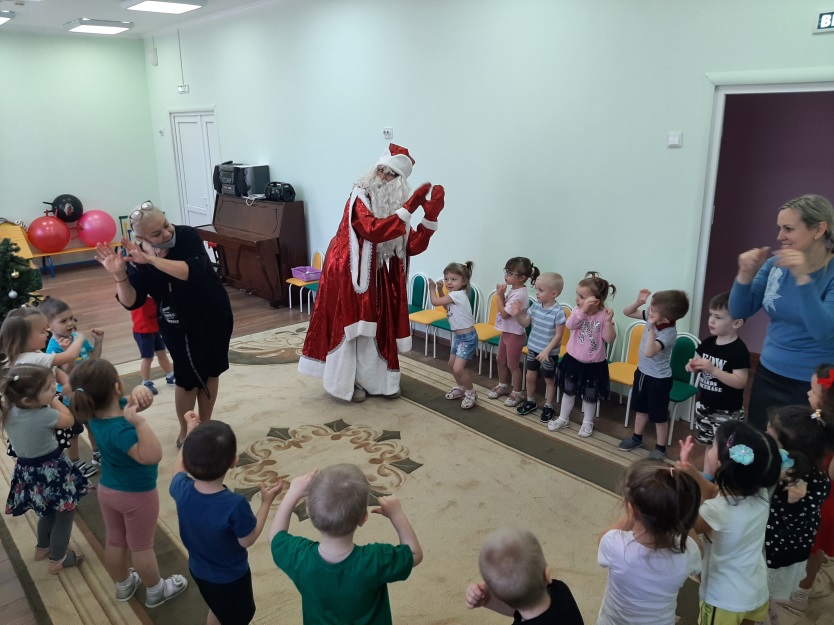 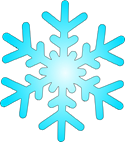 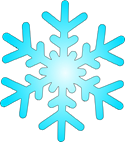 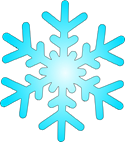 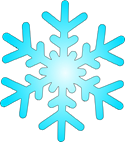